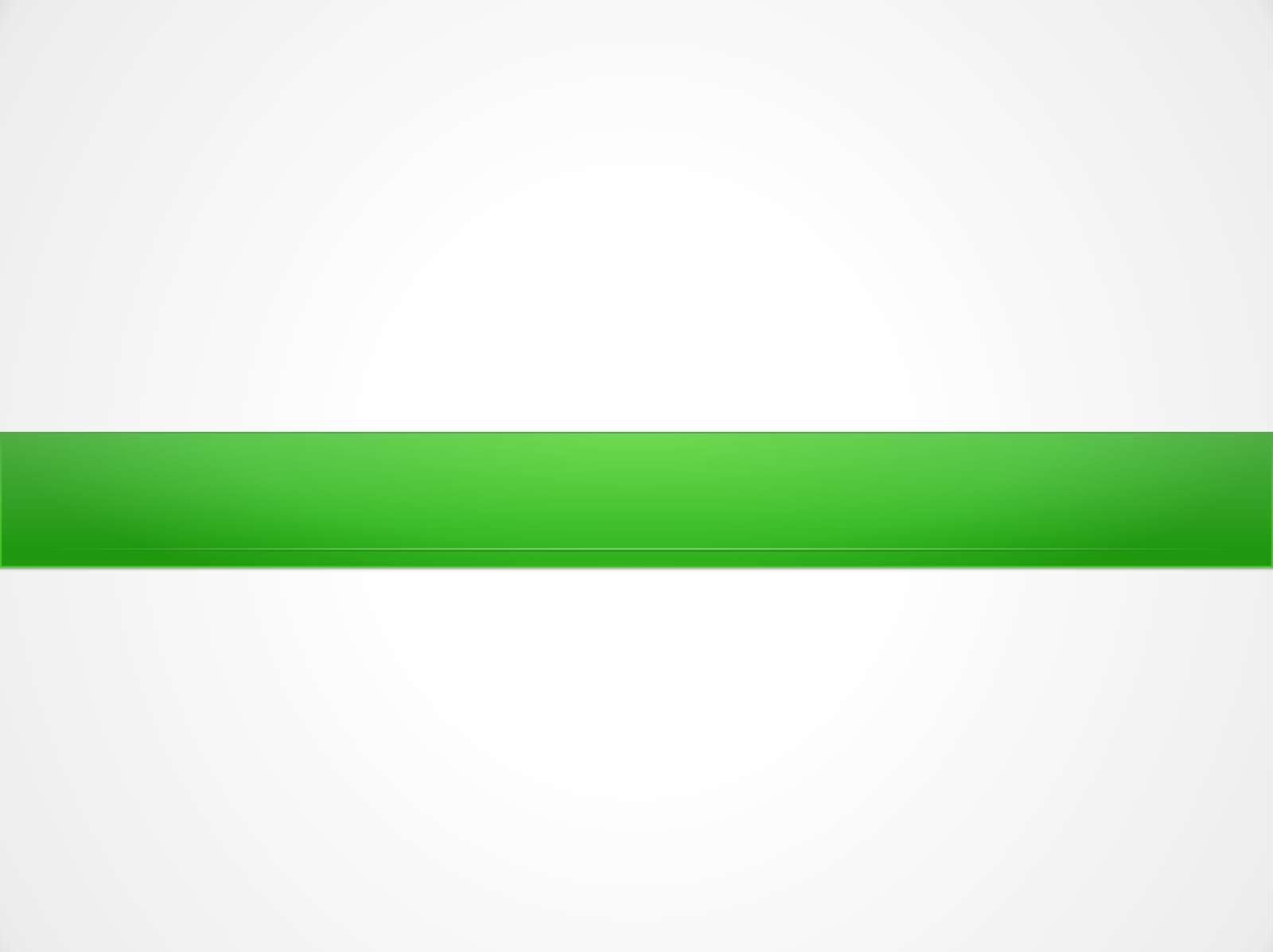 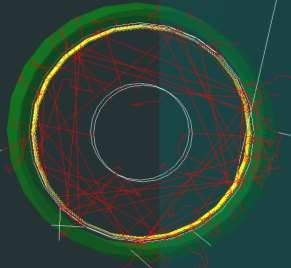 FCalPulse modeling progress report
M.Manashova  23/05/2022
Task
do the particles get into the LAr?
split LAr into phi-z (8x8)
generate N events and get the distribution of  deposited energy in each cell (8x8).
Divide LAr into phi-z
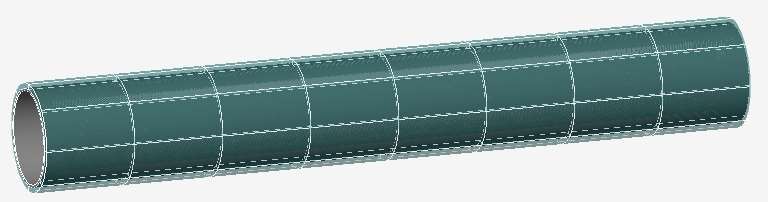 LAr  gap
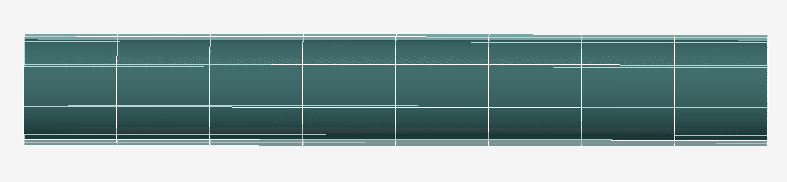 split into 64 parts  8x8
Deposited energy distribution
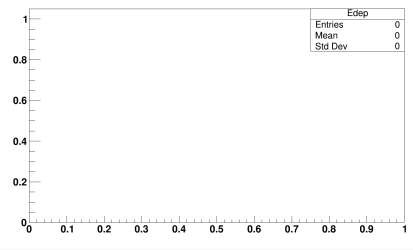 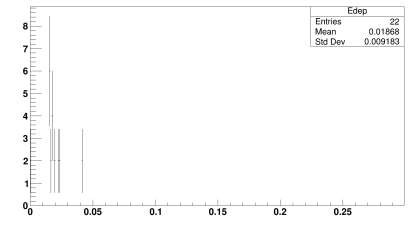 entries
entries
E,
MeV
E, MeV
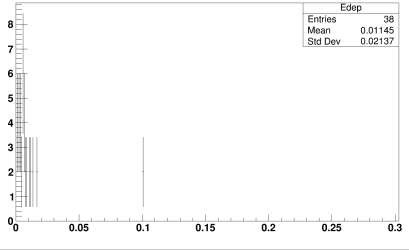 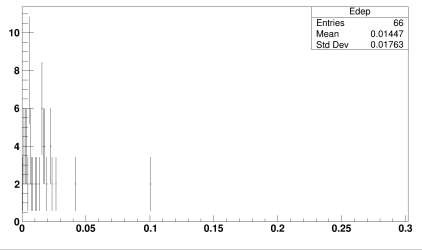 entries
entries
E,
MeV
E,
MeV
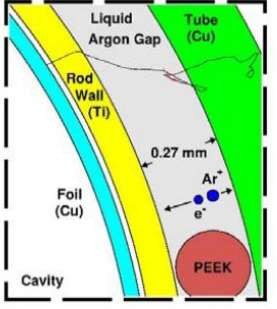 articles not enter the LAr?
lve it?
Radiation environment for beta source
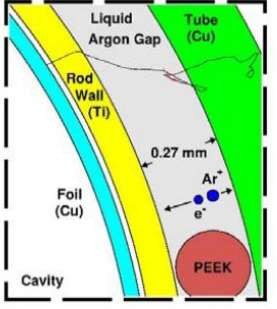 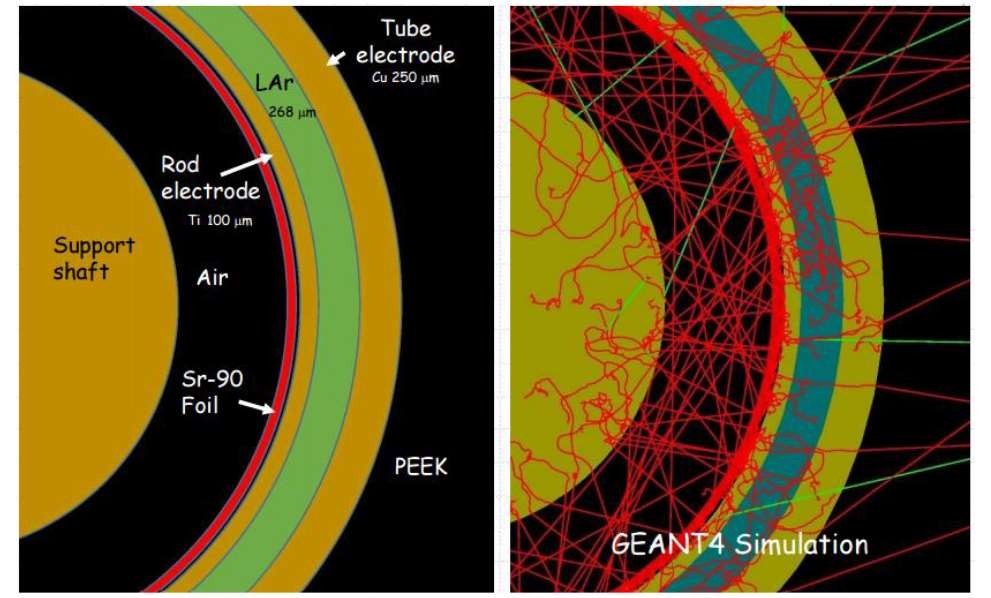 The next meeting is scheduled for Friday  05/27/2022
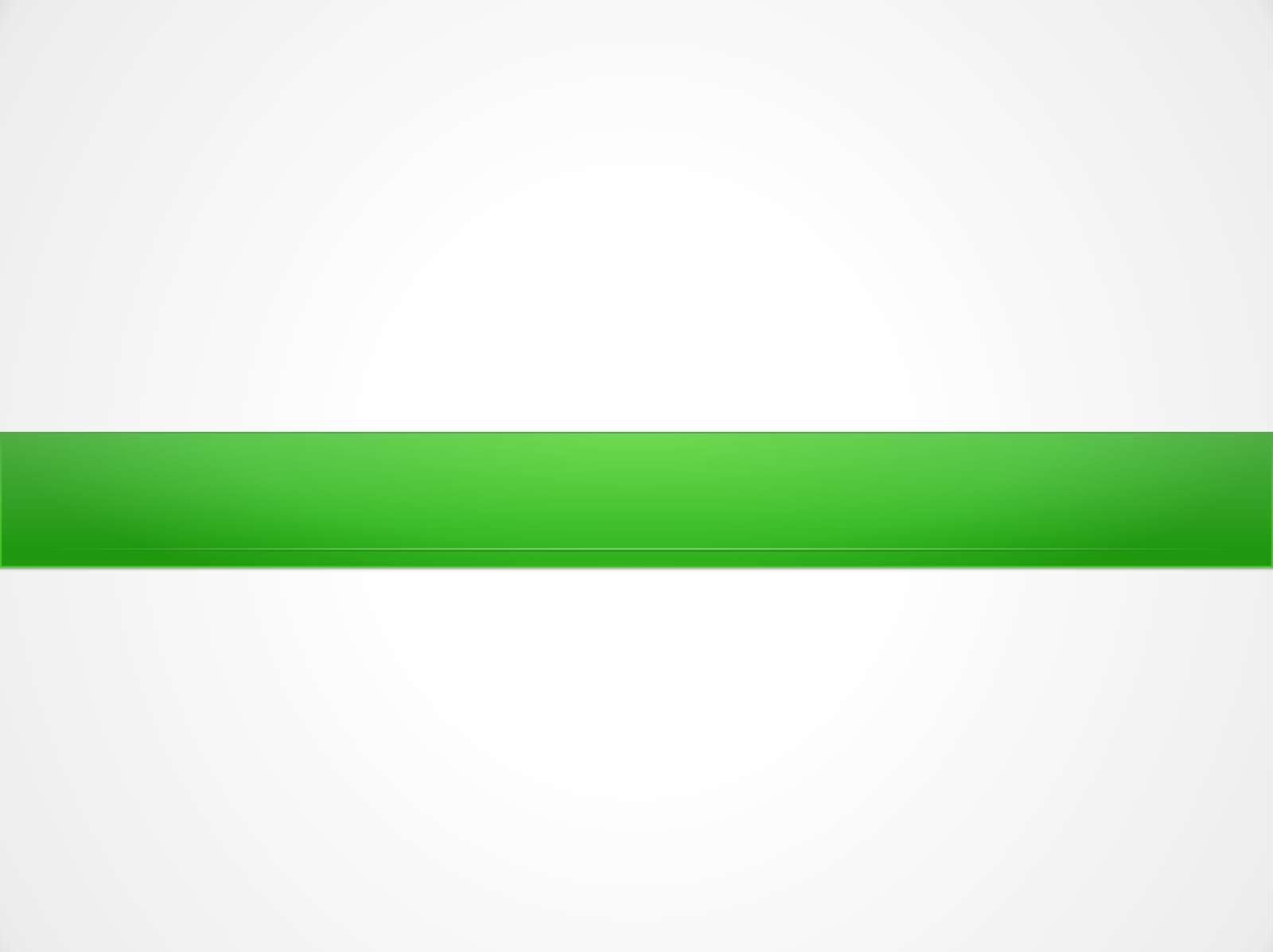 Thank you for attention!
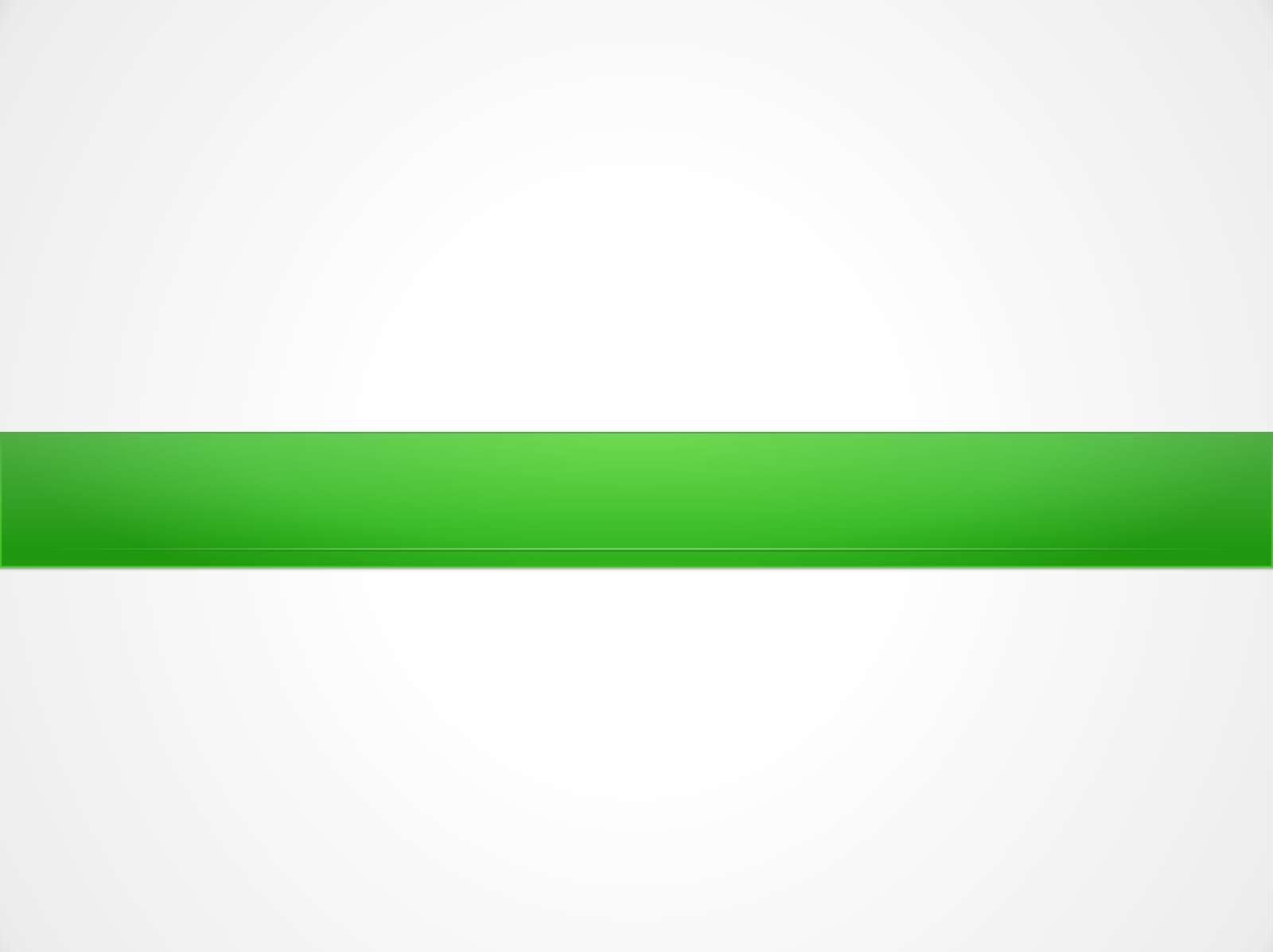 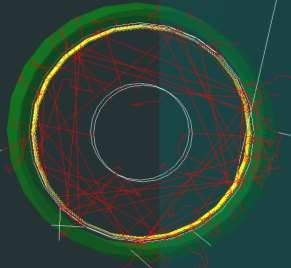 FCalPulse modeling progress report
M.Manashova  06/06/2022
Deposited energy distribution (without split)
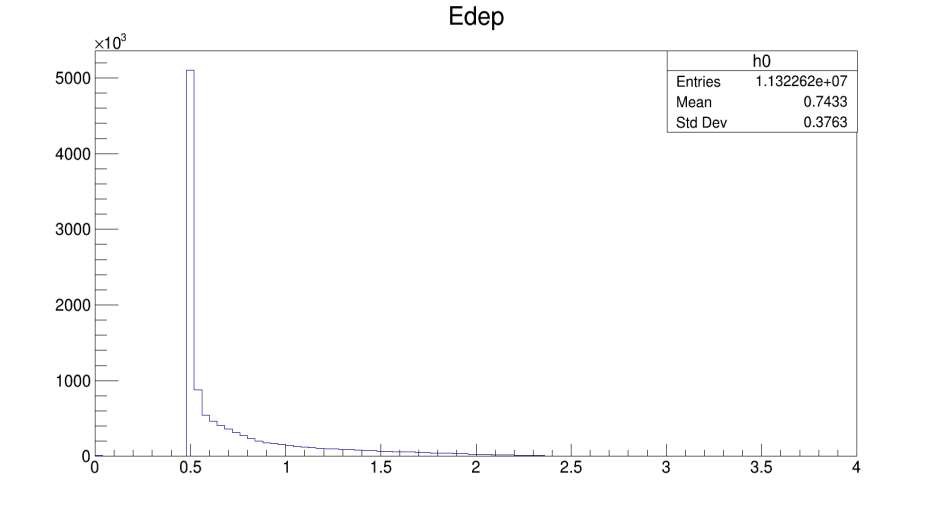 entries
E, MeV
Deposited energy distribution in cell
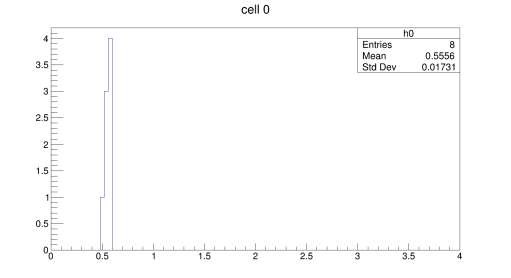 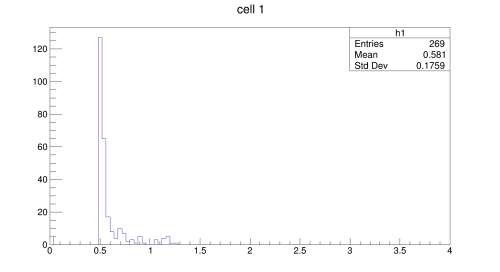 entries
entries
E,
MeV
E,
MeV
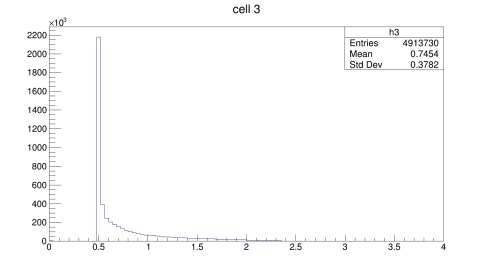 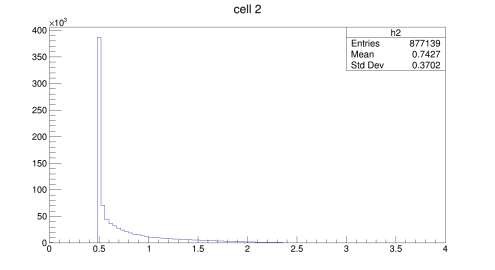 entries
entries
E,
MeV
E,
MeV
Deposited energy distribution in cell
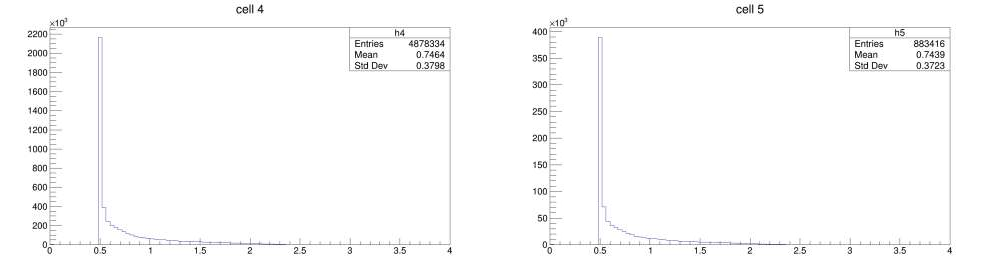 entries
entries
E,
MeV
E,
MeV
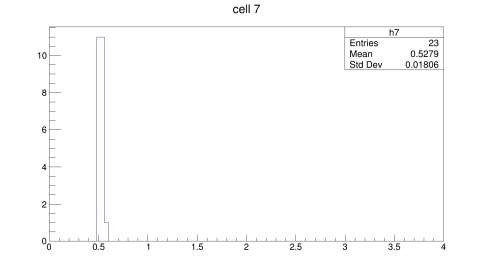 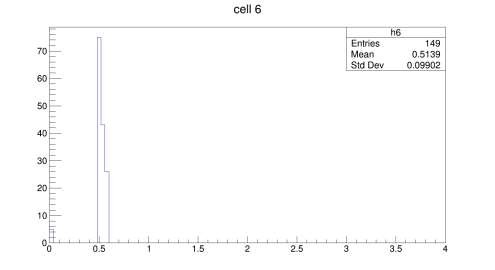 entries
entries
E,
MeV
E,
MeV
cell visualization
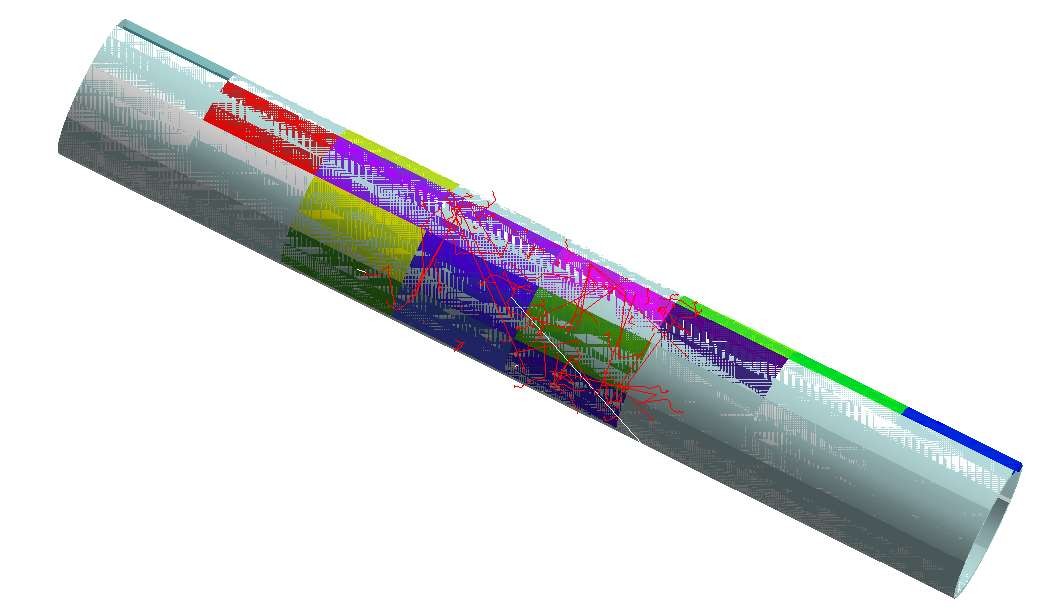